Материалы из опыта работы с детьми ЗПР:
учитель коррекционного класса: Смолина М. Н.
МОУ «СОШ № 7» г. Саянск
Обучение детей с задержкой психического развития
ФГОС НОО обучающихся с ОВЗ
Два варианта АООП: вариант 7.1 (4 года) и 7.2 (5 лет)
Выбор варианта АООП относится к компетенции ТПМПК
Вариант 7.1 (ребенок достиг к моменту поступления в школу уровня психофизического развития близкого к возрастной норме и может получать образование, находясь в среде сверстников, не имеющих нарушений в развитии с включением программы коррекционной работы)
Вариант 7.2 (ребенок с уровнем развития несколько ниже возрастной нормы, отставание наблюдается в целом или в отдельных функциях). Включается обязательный коррекционный курс с организацией коррекционно-развивающих занятий со специалистами психолого-педагогического профиля (логопед, дефектолог, психолог). Возможно удлинение сроков обучения за счет введения первого дополнительного класса.
Психолого-педагогическое сопровождение
Особенности развития детей ЗПР
Учет зоны ближайшего развития
Недостаточна способность к самоорганизации
Потребность в помощи
Небольшой объем восприятия и памяти
Недостаточно развитая способность к выделению главного, обобщению
Недостаточный уровень абстрактно-логического мышления
Недостаточная учебная мотивация
Слабая способность к переключению и распределению внимания, недостаточный
 темп деятельности
Истощаемость внимания, повышенная утомляемость
Словарная работа на уроке
«Словарная работа – это не эпизод в работе учителя, а систематическая, хорошо организованная, педагогически целесообразно построенная работа, связанная со всеми разделами русского языка»     
                                                                         
                                                                       ученый-методист А. В. Текучев
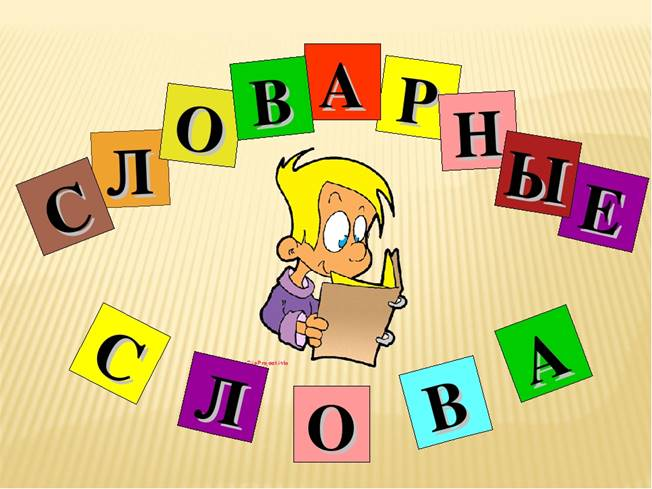 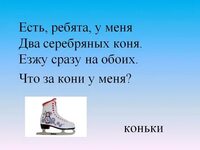 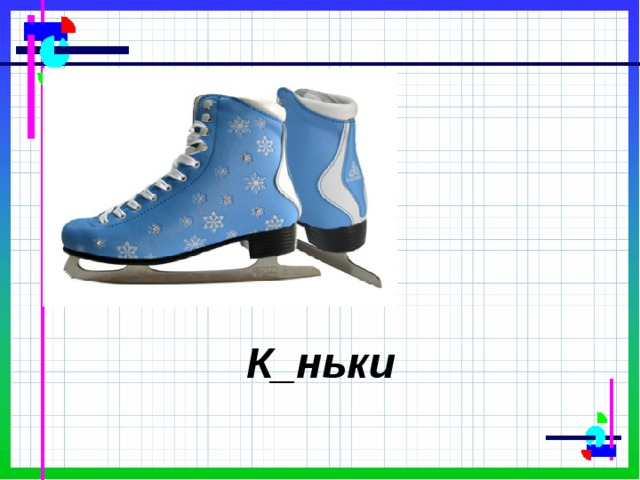 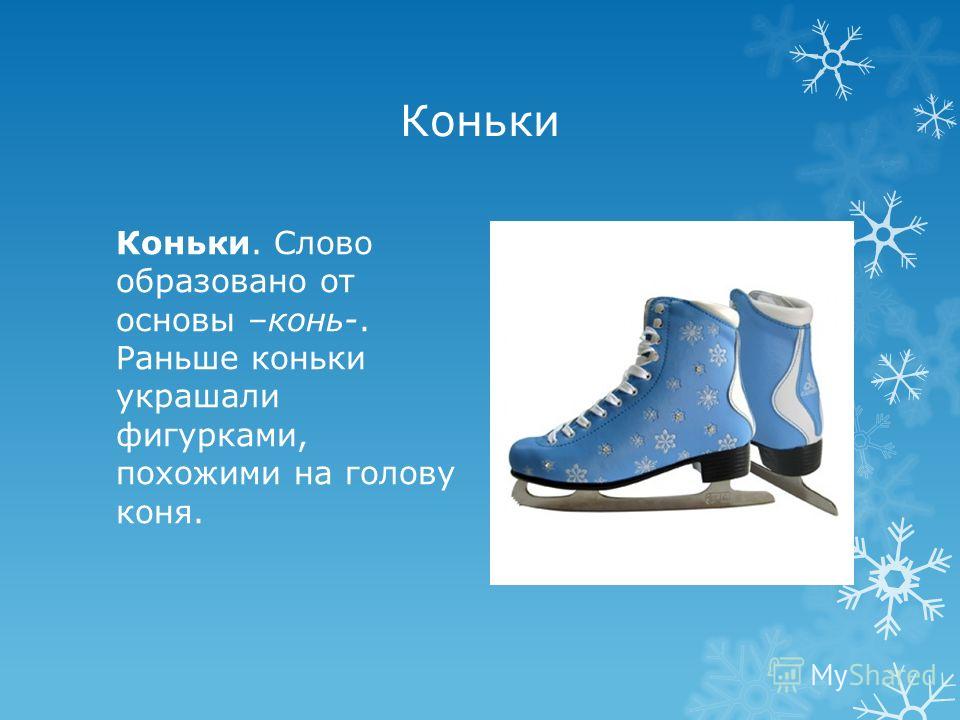 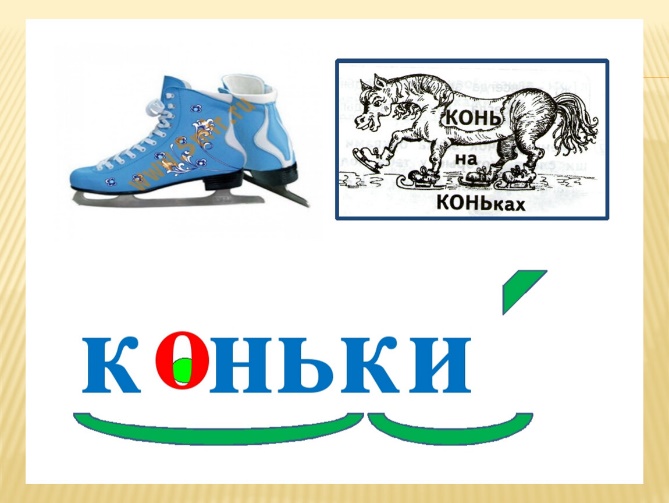 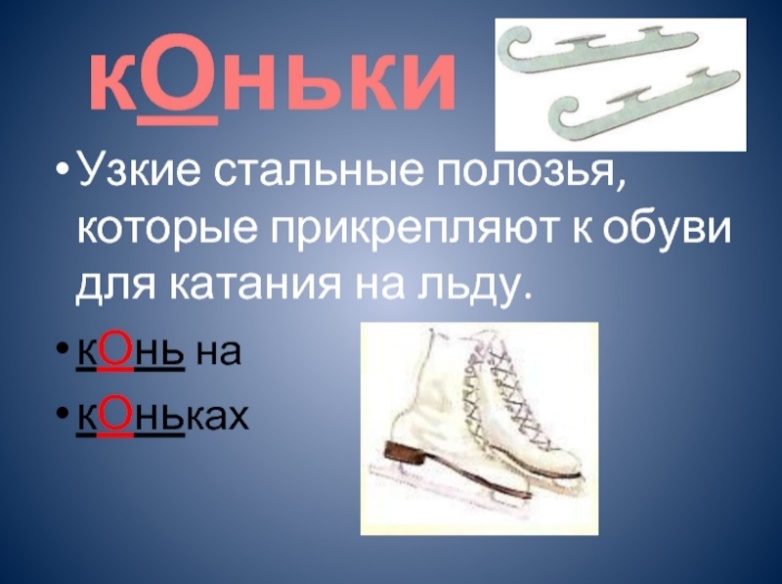 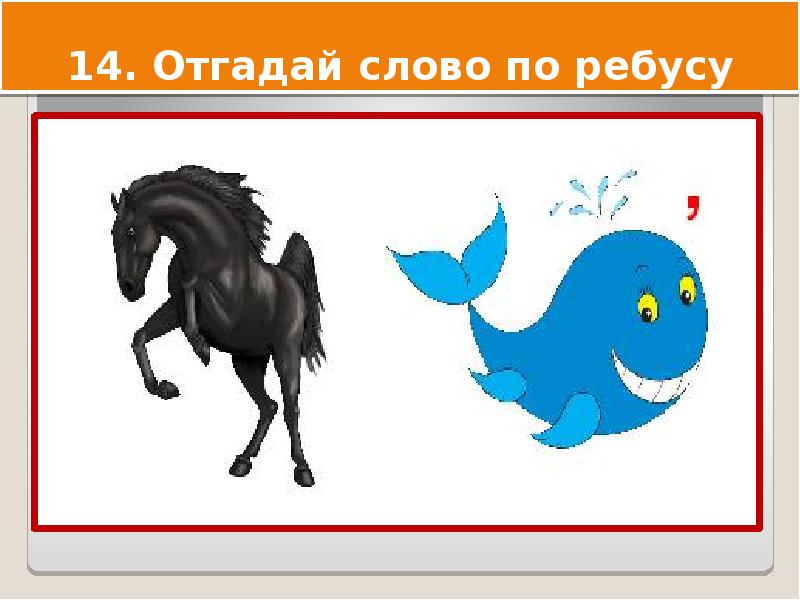 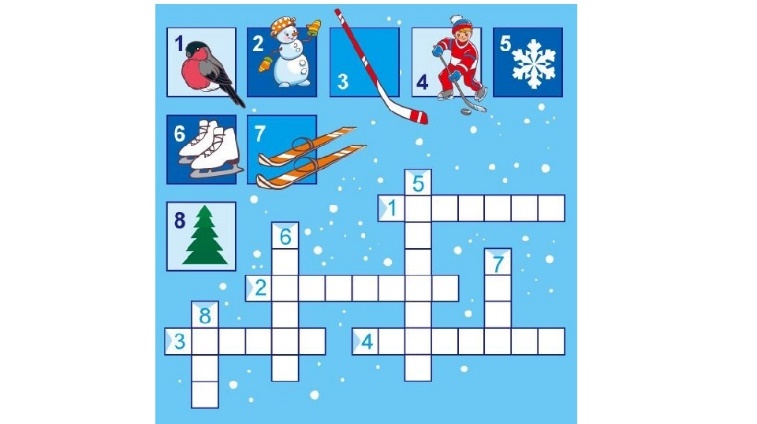 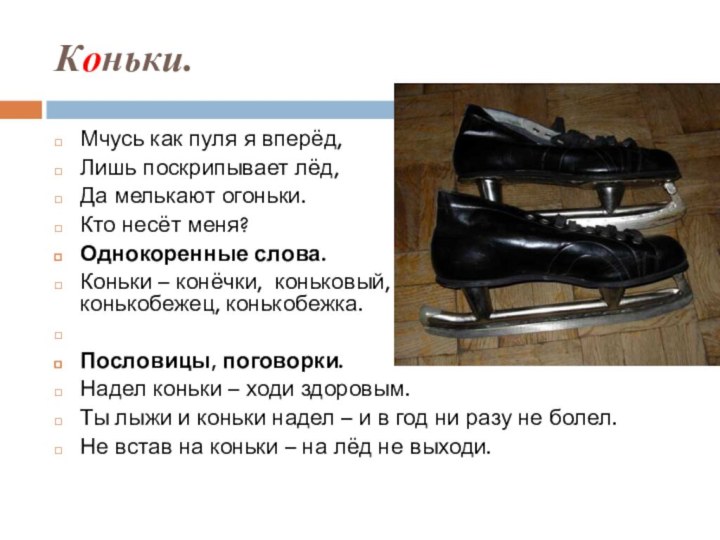 Именительный падеж (Кто? Что?) коньки. Родительный падеж (Кого? Чего?) коньков. Дательный падеж (Кому? Чему?) конькам. Винительный падеж (Кого? Что?) коньки. Творительный падеж (Кем? Чем?) коньками. Предложный падеж (О ком? О чем?) коньках.
Прием «Ассоциации»
Ассоциации со словом "зима": снег, метель, мороз, Новый год, зимние каникулы, санки, лыжи, иней на деревьях, узоры на стеклах, отопление в доме, гололед, теплый свитер, шуба, зимние сапоги, теплые перчатки, декабрь, январь, февраль, коньки.
К . рзина,  б . рёза,  . г . род, к . пуста.
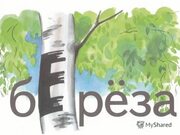 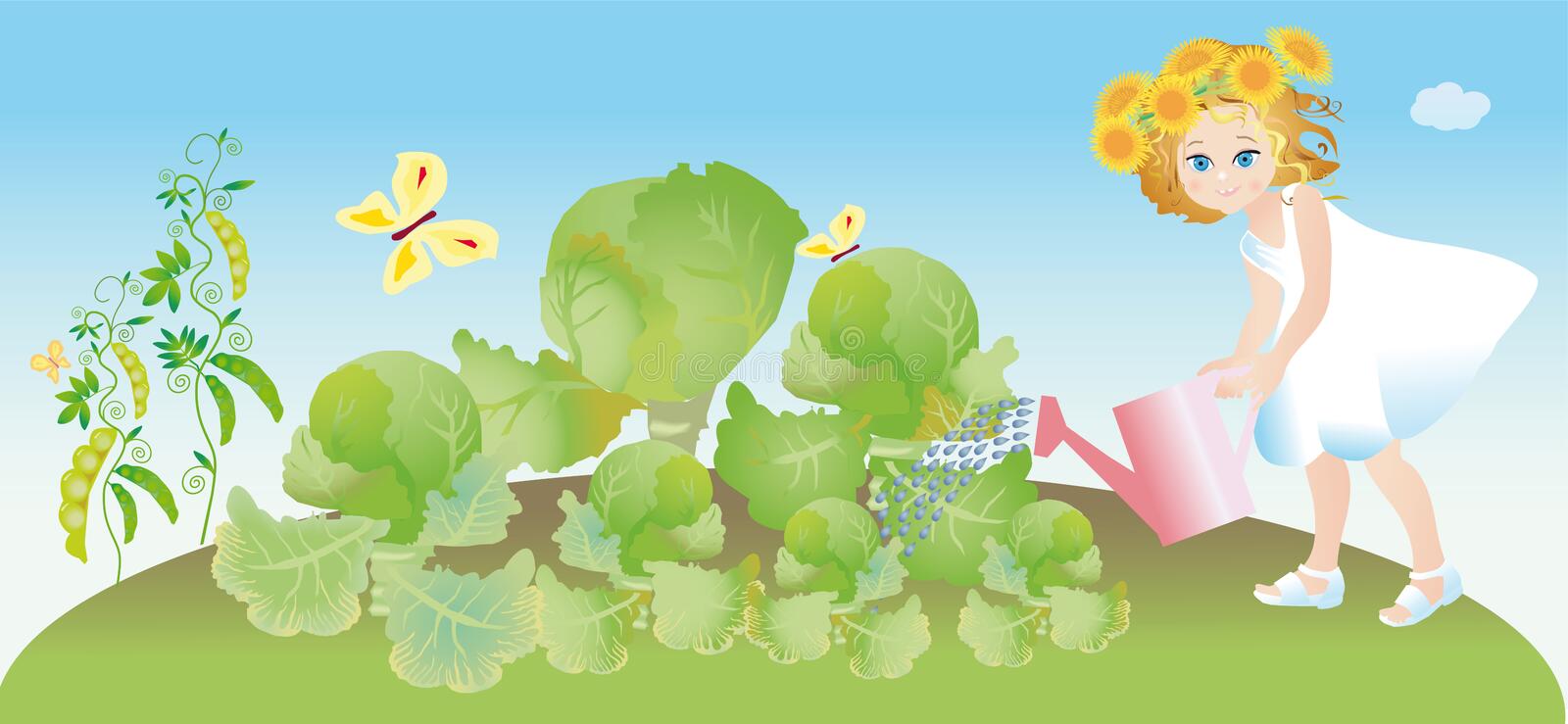 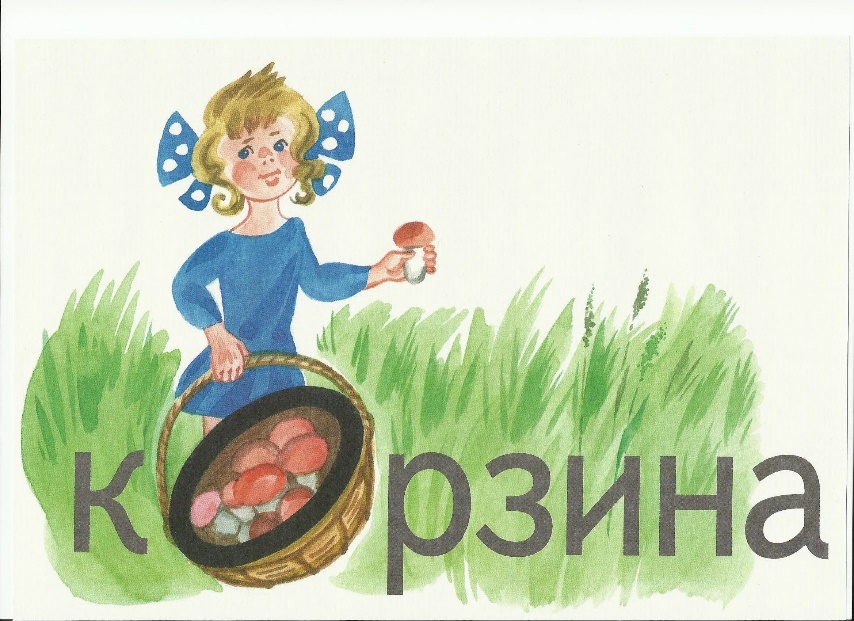 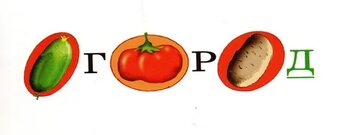 Игры со словарными словами
Альбом – мальчик – масса - мебель.
Мальчик – килограмм – молоток – класс – сорока – арбуз …
«Исключение лишнего слова», «что общего?»
Автомобиль, молоток, трамвай, автобус. (Молоток, транспорт, металл).
Прием «Ассорти»          «Стихи-запоминалки»
В – ветер                                 К нам пришли на огород
Д – девочка                            Помидор, морковь, горох
Р – ребята                               Прибежали огурцы, озорные молодцы.
У -  улица                                Овощи собрались в путь. 
Г – город                                 С «О» писать их не забудь!
Орфографический словарь
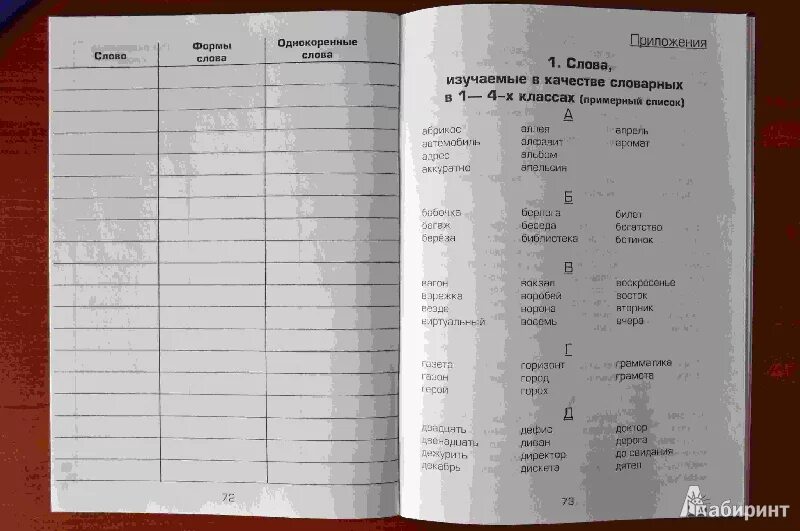 Запоминание слов  с использованием различных  видов памяти
Слуховая
Зрительная
Моторная
Образная и словесно – логическая
эмоциональная
Основные правила памяти (законы)
Закон контекста
Закон интереса
Закон действия
Закон края
Закон повторения
Закон объёма
Закон отстроченного воспроизведения
Результаты словарных диктантов